SDDCS 2016
Toward Taming Policy Enforcementfor SDN_______in the RIGHT way_
Kai Bu, Minyu Weng, Junze Bao 
Zhenchao Lin, Zhikui Xu 
Zhejiang University
[Speaker Notes: Thank you, 
So today I’m gonna present the RIGHT framework, on behalf of the authors from Zhejiang University.]
Toward Taming Policy Enforcementfor SDN_______in the RIGHT way_
mitigate

detect

correct
fwding
errors
[Speaker Notes: RIGHT is a framework that aims to mitigate, detect, and correct forwarding errors for SDN.]
switch
admin
Controller
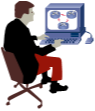 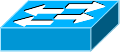 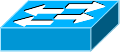 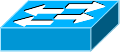 rules
policies
Toward Taming Policy Enforcementfor SDN_______in the RIGHT way_
mitigate

detect

correct
fwding
errors
[Speaker Notes: In SDN, the controller translates management policies specified by network administrator to rules, 
which are further populated to switches, to guide their forwarding decisions.]
switch
admin
Controller
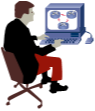 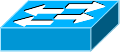 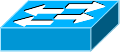 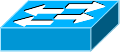 rules
policies
Toward Taming Policy Enforcementfor SDN_______in the RIGHT way_
mitigate

detect

correct
fwding
errors
violate
[Speaker Notes: Any errors occurring to forwarding will violate management policies and affect network reliability.
So it’s important to combat forwarding errors for SDN.]
Gotta Tell You Switches Only OnceToward Bandwidth-EfficientFlow Setup for SDN
wait… what’s
?
[Speaker Notes: Before introducing our RIGHT design, let’s first walk though SDN forwarding basics.]
Gotta Tell You Switches Only OnceToward Bandwidth-EfficientFlow Setup for SDN
Software-Defined Networking
[Speaker Notes: SDN stands for Software-Defined Networking.]
Gotta Tell You Switches Only OnceToward Bandwidth-EfficientFlow Setup for SDN
Software-Defined Networking
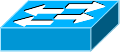 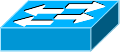 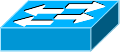 [Speaker Notes: As we know, in traditional networks, management functions reside in distributed switches. 
It’s relatively hard to manage such networks due to limited policies are supported and the management needs to be distributed.]
Controller
Controller
App
App
App
Gotta Tell You Switches Only OnceToward Bandwidth-EfficientFlow Setup for SDN
Software-Defined Networking
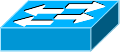 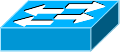 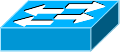 [Speaker Notes: To enrich the flexibility of network management, SDN introduces a centralized controller. 
[click the mouse] It takes over all these management functions using various applications.]
Controller
Controller
Routing
App
Gotta Tell You Switches Only OnceToward Bandwidth-EfficientFlow Setup for SDN
PacketIn
Forwarding
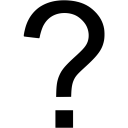 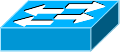 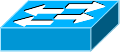 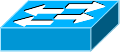 flow
[Speaker Notes: When a flow arrives, if the ingress switch doesn’t know how to process corresponding packets, 
[click the mouse] it needs to query the controller by encapsulating flow-info into a packetin message.]
Controller
Controller
Routing
App
Gotta Tell You Switches Only OnceToward Bandwidth-EfficientFlow Setup for SDN
FlowMod
PacketIn
Forwarding
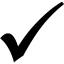 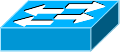 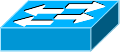 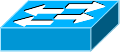 flow
[Speaker Notes: Upon receiving packetin message, the controller instructs switches of how to process the flow via FlowMod messages.
[click the mouse] Then switches accordingly process and forward corresponding packets.]
Controller
Controller
Routing
App
Gotta Tell You Switches Only OnceToward Bandwidth-EfficientFlow Setup for SDN
FlowMod
PacketIn
Forwarding
flow table
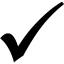 sw1
sw2
sw3
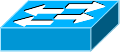 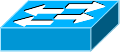 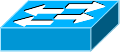 flow
p1,
src_ip=10.20.*.*,
fwd(sw2)
p2,
src_ip=10.20.*.*,
fwd(sw3)
p3,
src_ip=10.20.*.*,
fwd(out)
[Speaker Notes: Each FlowMod message should contain a rule that corresponding switch can follow to process certain flow.]
Controller
Controller
Routing
App
Gotta Tell You Switches Only OnceToward Bandwidth-EfficientFlow Setup for SDN
FlowMod
PacketIn
Forwarding
flow table
rule
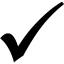 sw1
sw2
sw3
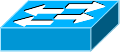 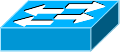 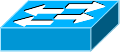 flow
p1,
src_ip=10.20.*.*,
fwd(sw2)
p2,
src_ip=10.20.*.*,
fwd(sw3)
p3,
src_ip=10.20.*.*,
fwd(out)
[Speaker Notes: As shown in this example, a rule consists of three key fields, priority, matching, and action.
Matching field regulates which flow a rule to process 
while Action field regulates how to process the flow. 
Take the rule of switch sw1 for example, it forwards all packets with source IP addresses prefixed by 10.20 to switch 2.
Since SDN rules contain wildcards, a packet may match with multiple rules. To address such matching ambiguity, each rule is assigned with an additional priority value. 
Then when a packet matches with more than one rules, it follows the highest-priority one.]
Controller
Controller
Routing
App
Gotta Tell You Switches Only OnceToward Bandwidth-EfficientFlow Setup for SDN
FlowMod
PacketIn
Forwarding
flow table
rule
wildcard
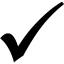 sw1
sw2
sw3
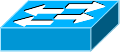 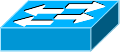 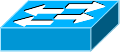 flow
p1,
src_ip=10.20.*.*,
fwd(sw2)
p2,
src_ip=10.20.*.*,
fwd(sw3)
p3,
src_ip=10.20.*.*,
fwd(out)
[Speaker Notes: Since SDN rules contain wildcards, a packet may match with multiple rules.]
Controller
Controller
Routing
App
Gotta Tell You Switches Only OnceToward Bandwidth-EfficientFlow Setup for SDN
FlowMod
PacketIn
Forwarding
flow table
rule
wildcard
priority
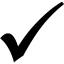 sw1
sw2
sw3
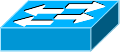 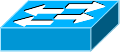 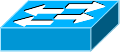 flow
p1,
src_ip=10.20.*.*,
fwd(sw2)
p2,
src_ip=10.20.*.*,
fwd(sw3)
p3,
src_ip=10.20.*.*,
fwd(out)
[Speaker Notes: To address such matching ambiguity, each rule is assigned with an additional priority value. 
Then when a packet matches with more than one rules, it follows the highest-priority one.]
Controller
Controller
Routing
App
Gotta Tell You Switches Only OnceToward Bandwidth-EfficientFlow Setup for SDN
FlowMod
PacketIn
Forwarding
errors
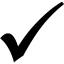 sw1
sw2
sw3
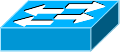 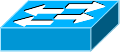 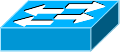 flow
p1,
src_ip=10.20.*.*,
fwd(sw2)
p2,
src_ip=10.20.*.*,
fwd(sw3)
p3,
src_ip=10.20.*.*,
fwd(out)
[Speaker Notes: However, SDN forwarding is known to be susceptible to errors.]
Controller
Controller
Routing
App
Gotta Tell You Switches Only OnceToward Bandwidth-EfficientFlow Setup for SDN
FlowMod
PacketIn
Forwarding
errors
loss
causes:
rule installation failure
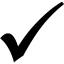 sw1
sw2
sw3
bug
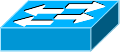 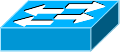 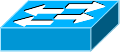 flow
p1,
src_ip=10.20.*.*,
fwd(sw2)
p2,
src_ip=10.20.*.*,
fwd(sw3)
p3,
src_ip=10.20.*.*,
fwd(out)
[Speaker Notes: First, a rule may fail to be installed due to bugs of switch firmware or hardware, or even losses of rule-update messages.]
Controller
Controller
Routing
App
Gotta Tell You Switches Only OnceToward Bandwidth-EfficientFlow Setup for SDN
FlowMod
PacketIn
Forwarding
errors
loss
causes:
rule installation failure
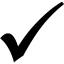 sw1
sw2
sw3
bug
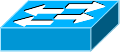 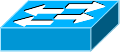 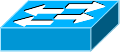 flow
p1,
src_ip=10.20.*.*,
fwd(sw2)
p2,
src_ip=10.20.*.*,
fwd(sw3)
p3,
src_ip=10.20.*.*,
fwd(out)
[Speaker Notes: Packets supposed to be processed by a missing rule might be unexpectedly dropped or wrongly forwarded.]
Controller
Controller
Routing
App
Gotta Tell You Switches Only OnceToward Bandwidth-EfficientFlow Setup for SDN
FlowMod
PacketIn
Forwarding
Forwarding
errors
sw4
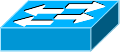 causes:
rule installation failure
rule priority violation
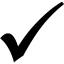 sw1
sw2
sw3
rule update scheduling
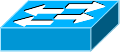 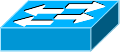 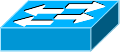 flow
p1,
src_ip=10.20.*.*,
fwd(sw2)
p2,
src_ip=10.20.*.*,
fwd(sw3)
p3,
src_ip=10.20.*.*,
fwd(out)
p4,
src_ip=10.*.*.*,
fwd(sw4)
[Speaker Notes: Second, less well scheduled rule update may make overlapping rules violate designated priority order.
For example, let’s assume switch 2 has another rule for processing packets with source IP addresses prefixed with 10.20 but with lower priority.]
Controller
Controller
Routing
App
Gotta Tell You Switches Only OnceToward Bandwidth-EfficientFlow Setup for SDN
FlowMod
PacketIn
Forwarding
Forwarding
errors
sw4
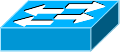 causes:
rule installation failure
rule priority violation
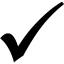 sw1
sw2
sw3
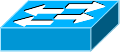 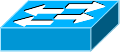 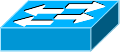 flow
p4,
src_ip=10.*.*.*,
fwd(sw4)
p1,
src_ip=10.20.*.*,
fwd(sw2)
p3,
src_ip=10.20.*.*,
fwd(out)
p2,
src_ip=10.20.*.*,
fwd(sw3)
[Speaker Notes: When this lower-priority rule turns out to outweigh its higher-priority counterpart, 
corresponding packets will be mis-forwarded to switch 4 instead of the expected switch 3.]
Controller
Controller
Routing
App
Gotta Tell You Switches Only OnceToward Bandwidth-EfficientFlow Setup for SDN
FlowMod
PacketIn
Forwarding
Forwarding
errors
sw4
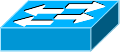 causes:
rule installation failure
rule priority violation
async rule activation
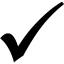 sw1
sw2
sw3
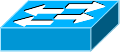 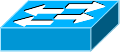 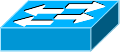 flow
p1,
src_ip=10.20.*.*,
fwd(sw2)
p2,
src_ip=10.20.*.*,
fwd(sw3)
p3,
src_ip=10.20.*.*,
fwd(out)
p4,
src_ip=10.*.*.*,
fwd(sw4)
[Speaker Notes: Finally, asynchronous rule activation across the forwarding path may also induce forwarding errors.
As shown in this example, if the p2 rule on switch sw2 is active later enough than p1 on sw1, 
packets forwarded by p1 rule will be matched by p4 rule and wrongly forwarded to sw4.]
Controller
Controller
Routing
App
Gotta Tell You Switches Only OnceToward Bandwidth-EfficientFlow Setup for SDN
FlowMod
PacketIn
Forwarding
errors
mitigate

detect

correct
RIGHT
sw4
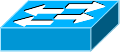 causes:
rule installation failure
rule priority violation
async rule activation
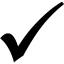 sw1
sw2
sw3
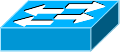 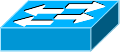 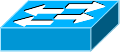 flow
p1,
src_ip=10.20.*.*,
fwd(sw2)
p2,
src_ip=10.20.*.*,
fwd(sw3)
p3,
src_ip=10.20.*.*,
fwd(out)
p4,
src_ip=10.*.*.*,
fwd(sw4)
[Speaker Notes: To guarantee network reliability, we suggest a RIGHT framework to mitigate, detect, and correct forwarding errors.]
Motivation:
only M&A to TCAM;
emulate P using mem loc;
     higher loc -> higher P
Controller
mem 
loc
Gotta Tell You Switches Only OnceToward Bandwidth-EfficientFlow Setup for SDN
TCAM
where pkt may match >1 rules
RIGHT
mitigation
[Speaker Notes: The motivation for our mitigation scheme is that current SDN installs only matching field and action field of rules to TCAM. 
Priority is emulated using memory address: higher priority rule should be placed at higher memory location.
Then a pkt may match more than one rules in TCAM.
It will encounter a forwarding error if the highest-priority rule among the matched ones is not the expected one.]
Controller
Gotta Tell You Switches Only OnceToward Bandwidth-EfficientFlow Setup for SDN
TCAM
where pkt may match >1 rules
Solution:
RIGHT
mitigation
pRIority Goes to Hardware TCAM

ingress switch uniquely tags pkt;
en-route switches forward pkt 
 using unique_tag;
[Speaker Notes: We mitigate such matching ambiguity caused forwarding errors by decoupling rules and priorities.
In particular, ingress switch of a forwarding path uniquely tags (headers of ) packets in each flow.
Then en-route switches simply forward tagged packets based on their unique tags.]
Controller
Gotta Tell You Switches Only OnceToward Bandwidth-EfficientFlow Setup for SDN
TCAM
where pkt may match >1 rules
Solution:
RIGHT
mitigation
pRIority Goes to Hardware TCAM

ingress switch uniquely tags pkt;
en-route switches forward pkt 
 using unique_tag;

 no matching ambiguity 
 on en-route switches

ingress switch may still go wrong
[Speaker Notes: This way, en-route switches push no overlapping rules to TCAM and thus suffer from no matching ambiguity.
However, since ingress switch follows the original matching field, it may still encounter forwarding errors.]
Gotta Tell You Switches Only OnceToward Bandwidth-EfficientFlow Setup for SDN
RIGHT
mitigation
detection
pRIority Goes to Hardware TCAM

ingress switch uniquely tags pkt;
en-route switches forward pkt 
 using unique_tag;

 no matching ambiguity 
 on en-route switches

ingress switch may still go wrong
2nd-hop switch   &   controller
[Speaker Notes: We let the second hop switch and controller collaboratively verify the forwarding correctness of ingress switch.]
Controller
original pkt arrives;
ingress sw1 forwards pkt using a rule, (potentially overlapping with other rules)
sw2 directs pkt to controller for verification;
verified; back to sw2;
sw2 forwards pkt to sw3;
3
4
1
2
5
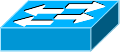 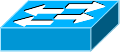 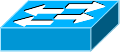 sw1
sw2
sw3
Gotta Tell You Switches Only OnceToward Bandwidth-EfficientFlow Setup for SDN
ingress
RIGHT
mitigation
detection
pRIority Goes to Hardware TCAM

ingress switch uniquely tags pkt;
en-route switches forward pkt 
 using unique_tag;

 no matching ambiguity 
 on en-route switches

ingress switch may still go wrong
2nd-hop switch   &   controller
[Speaker Notes: In particular, the second-hop switch directs packets from the ingress switch to controller for verification, as shown in Step 3.
Then if the forwarding decision of ingress switch is correct, controller directs back the packet to sw2 for further forwarding in Step 4.]
Controller
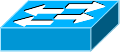 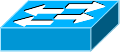 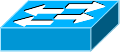 sw1
sw2
sw3
Gotta Tell You Switches Only OnceToward Bandwidth-EfficientFlow Setup for SDN
ingress
inefficient 
to direct all packets to controller
RIGHT
mitigation
detection
pRIority Goes to Hardware TCAM

ingress switch uniquely tags pkt;
en-route switches forward pkt 
 using unique_tag;

 no matching ambiguity 
 on en-route switches

ingress switch may still go wrong
2nd-hop switch   &   controller
[Speaker Notes: But it’s impractical to direct every packet to controller for verification.]
Controller
Omit verifying pkt processed by isolated rules (without overlapping rules);
Introduce exact-match rules to track verified pkt;
Leverage Bloom filters to compress exact-match rules;
efficiency1 
enhancements
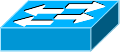 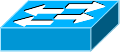 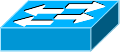 sw1
sw2
sw3
Gotta Tell You Switches Only OnceToward Bandwidth-EfficientFlow Setup for SDN
ingress
inefficient 
to direct all packets to controller
RIGHT
mitigation
detection
pRIority Goes to Hardware TCAM

ingress switch uniquely tags pkt;
en-route switches forward pkt 
 using unique_tag;

 no matching ambiguity 
 on en-route switches

ingress switch may still go wrong
2nd-hop switch   &   controller
[Speaker Notes: We suggest enhancing efficiency in three ways.
Omit verifying packets processed by isolated rules;
Introduce exact-match rules to track verified packets;
And leverage Bloom filters to compress exact-match rules.]
Controller
fwding error
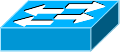 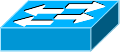 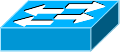 sw1
sw2
sw3
Gotta Tell You Switches Only OnceToward Bandwidth-EfficientFlow Setup for SDN
ingress
upon forwarding-error detection
RIGHT
mitigation
detection
pRIority Goes to Hardware TCAM

ingress switch uniquely tags pkt;
en-route switches forward pkt 
 using unique_tag;

 no matching ambiguity 
 on en-route switches

ingress switch may still go wrong
2nd-hop switch   &   controller
[Speaker Notes: And of course, there are cases when controller detects forwarding errors.]
directs mis-forwarded packets 
                 to expectant forwarding     
                     paths
Controller
fwding correction
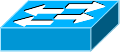 sw4
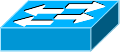 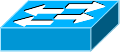 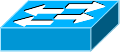 sw1
sw2
sw3
Gotta Tell You Switches Only OnceToward Bandwidth-EfficientFlow Setup for SDN
ingress
upon forwarding-error detection
RIGHT
mitigation
detection
correction
pRIority Goes to Hardware TCAM

ingress switch uniquely tags pkt;
en-route switches forward pkt 
 using unique_tag;

 no matching ambiguity 
 on en-route switches

ingress switch may still go wrong
2nd-hop switch   &   controller
[Speaker Notes: Upon detecting a forwarding error, the controller should direct the mis-forwarded packet to its expectant forwarding path.]
Gotta Tell You Switches Only OnceToward Bandwidth-EfficientFlow Setup for SDN
RIGHT
contribution
decouple rules and priorities to mitigate forwarding errors;


detect forwarding errors at packet level;


correct the forwarding path for 
mis-forwarded packets;
[Speaker Notes: In summary, our RIGHT framework makes the following contributions to reliable SDN forwarding.
First, it mitigates forward errors through decoupling rules and priorities.
Second, it detects forwarding errors at packet level;
Third, it corrects the forwarding path for mis-forwarded packets.]
Controller
Controller
Routing
App
Gotta Tell You Switches Only OnceToward Bandwidth-EfficientFlow Setup for SDN
FlowMod
PacketIn
Forwarding
errors
mitigate

detect

correct
RIGHT
sw4
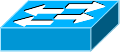 causes:
rule installation failure
rule priority violation
async rule activation
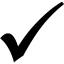 sw1
sw2
sw3
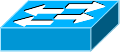 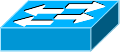 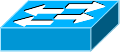 flow
p1,
src_ip=10.20.*.*,
fwd(sw2)
p2,
src_ip=10.20.*.*,
fwd(sw3)
p3,
src_ip=10.20.*.*,
fwd(out)
p4,
src_ip=10.*.*.*,
fwd(sw4)
[Speaker Notes: So this is all about how RIGHT works and benefits.]
Controller
Controller
Routing
App
THANK YOU
Gotta Tell You Switches Only OnceToward Bandwidth-EfficientFlow Setup for SDN
FlowMod
PacketIn
Forwarding
errors
mitigate

detect

correct
RIGHT
@SDDCS 2016

Kai Bu
Zhejiang University
kaibu@zju.edu.cn
sw4
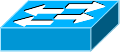 causes:
rule installation failure
rule priority violation
async rule activation
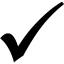 sw1
sw2
sw3
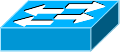 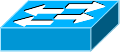 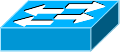 flow
p1,
src_ip=10.20.*.*,
fwd(sw2)
p2,
src_ip=10.20.*.*,
fwd(sw3)
p3,
src_ip=10.20.*.*,
fwd(out)
p4,
src_ip=10.*.*.*,
fwd(sw4)
[Speaker Notes: Thank you for your time and interest. Now I’m happy to take any questions. Thank you.
You are also welcome to email your questions to the authors.]